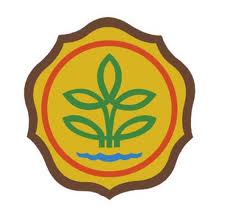 Basic Field Epidemiology
Session 9 – Collecting data and counting cases
[Speaker Notes: Facilitators notes
Step 1 – Introduction

Welcome everyone

Remind participants of the participation rules if needed]
[Speaker Notes: Facilitators notes

This is just a reminder to facilitators that they should insert pictures into the PowerPoint file if they have pictures that are relevant. Pictures should be inserted as jpeg files in order to avoid the PowerPoint file getting large and difficult to open.

Step 1 - Introduction
Recap Session 8
The epidemiological approach to larger disease investigations
The advantages of the epidemiology approach
Describing cases and non-cases]
In this session we will talk about:
How to collect data and count cases of disease
[Speaker Notes: Facilitators notes
Step 1 - Introduction

Introduce the key content that is to be presented and discussed during this session]
Activity
Task for everyone to do:
Now we understand what a case definition is – 

1. How might you go about collecting information about cases and non-cases?
[Speaker Notes: Facilitators notes
Step 2 - Curiosity raising activity

It is important to get participants in the right frame of mind for learning. 

By raising their interest or curiosity, checking their current understanding in this way, prior to the video you are preparing them to listen more intently.  

They are focussing their minds on the topics about to be discussed in the video.

Ask the group to think about the question
Then get the participant to discuss some of the ideas they have
After the video there will be time for the participants to reflect on this activity and discuss as a group.]
Video
Show recorded PowerPoint file for Session 9
[Speaker Notes: Facilitators notes
Step 3: Play video or recorded PowerPoint file or present content

Show video or recorded PowerPoint]
After watching the recorded PowerPoint
In this video we learnt about 
How to collect data on cases and non-cases


Task for everyone to do:
Revisit your ideas to questions prior to the video. 
Have your views changed?
[Speaker Notes: Facilitators notes
Step 4: Discuss content of recorded PowerPoint file

Make sure everyone has a clear understanding of the content.  Refer to the Resource Manual for more information.

Ask the participants if anyone wants to talk about …
Ask the participants to reflect on their answers to the activity before the video. 

Ask the participants to put their hands up if they have changed their view on what is a cause or if they will think in new ways since watching the video

Always make sure participants have no unanswered questions or confusions before you go forward.]
Group activity – Investigation of FMD in a Thai villageBackground information
Village in Lampang Province with 91 households owning cattle (beef cattle and buffalo).
Outbreak reported to authorities on 29 January. 
Investigation team visited and collected detailed information on the progression of the outbreak (typed as Asia 1). 
There has been some vaccine use in the past (type O vaccine) but only few cattle were vaccinated.
[Speaker Notes: Facilitators notes
Step 5 – Group activity – Investigation of FMD in a Thai village

First ask the participants to read the background information to set the scene]
Group activity –FMD in a Thai villageusing case & non-case data
We can use case & non-case data to produce % estimates

How can we use these estimates to assess disease occurrence and severity in different groups of animals?
In a defined outbreak where the denominator is all animals at risk of getting the disease, the estimates are called attack rates (AR)
[Speaker Notes: Facilitators notes
Step 5 – Group activity – Investigation of FMD in a village

Question 1: 

The task is to get the group to think about how they will use ARs to answer questions about disease risk

They need to be able to look at summary tables of counts of cases and non-cases and think about possible questions that they might be able to look at:

Is there a difference in disease risk between young animals and older animals 
Is there a difference between beef cattle and buffalo]
Group activity – FMD in a Thai village
Are young animals more likely to get FMD than older animals?
[Speaker Notes: Facilitators notes
Step 5 – Group activity – FMD in a Thai village

Question 2

First, need to get numbers organised – using Excel or a hand calculator

Then need to estimate % for each row

First row:  (15/30)*100=50%]
Group activity – FMD in a Thai village
Are young animals more likely to get FMD than older animals?
[Speaker Notes: Facilitators notes
Step 5 – Group activity – FMD in a Thai village

Question 2

First, need to get numbers organised – using Excel or a hand calculator

Then need to estimate % for each row

First row:  (15/30)*100=50%

Then we can use a ratio of the two AR estimates for beef cattle to compare disease occurrence between young and adult.

In young beef cattle, 50% of animals got FMD. In adult cattle 32.8% got FMD.

If we ratio these two we get  50/32.8=1.52

This is called a relative risk or RR. It shows that young beef cattle were 1.52 times more likely to get FMD than adult beef cattle or 52% more likely.

This is a direct measure of risk of disease.

What do these results show? – young cattle (beef and buffalo) appear more likely to get FMD.]
In this session we talked about:
Ideas on how to collect data and count cases of disease
[Speaker Notes: Facilitators notes
Step 6 – Summary of session

Ask if there are any questions or confusions

Always make sure participants have no unanswered questions or confusions before you go forward.]
Better animal health
for Indonesia
Learn new skills
Key concepts of session 9
Data on cases and non-cases comes from
Asking the farmer questions
Direct observation of signs of disease from the animal
Laboratory results
Improve your 
job satisfaction
Have fun
[Speaker Notes: Facilitators notes
Step 6 – Summary of session

Highlight the key concepts that were talked about in this session.

If time allows discuss any points that are raised]